Entrada del Plan de Responsabilidad de Control Local
Distrito Escolar Unificado de Woodland
26 de septiembre de 2017
Plan de Responsabilidad de Control Local 2017-20 de WJUSD
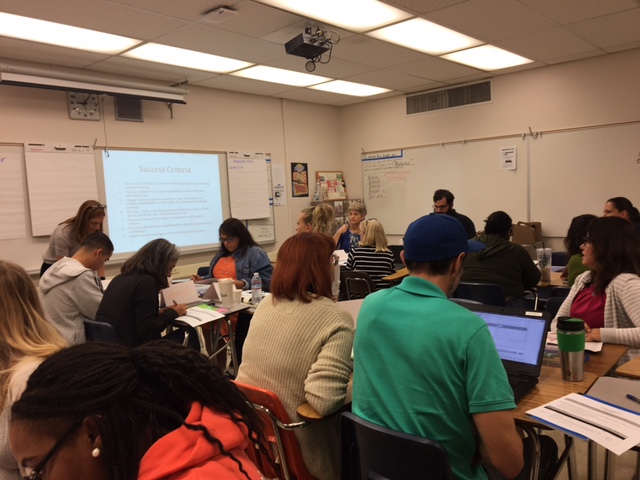 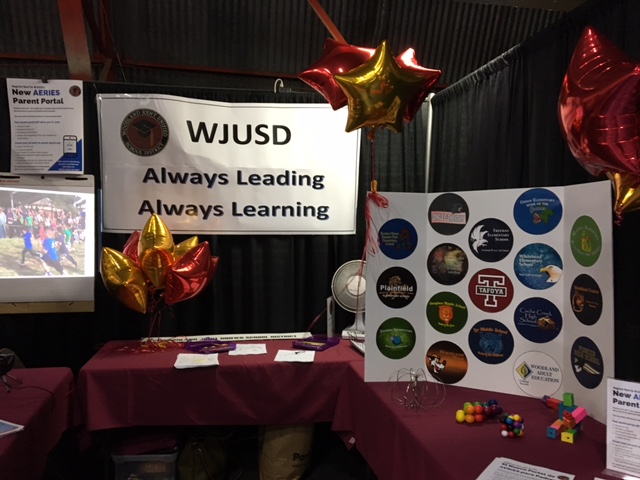 [Speaker Notes: County Office LCAP will be essential two plans- one is for the student programs and the other is to the supports to the Districts that we serve.  The input that is being collected today will help inform the SDCOE student programs.]
Revisando la Fórmula de Financiamiento de Control Local (LCFF)
Simplifica enormemente los fondos estatales para las agencias educativas locales (LEA)
AJUSTES
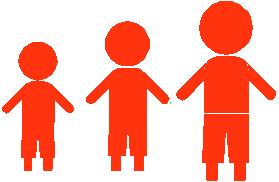 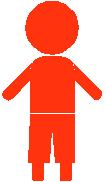 $
Nivel de grado
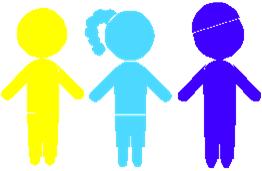 Por cantidad de base por estudiante
¿Datos demográficos? (Bajos ingresos, Aprendices de inglés, y/o jóvenes de crianza temporal)
11
[Speaker Notes: In California the amount of state funding that goes to support K-14 education depends on the overall size of the state budget. The formula to determine K-14 education’s share of California revenue is Proposition 98, which as a general rule of thumb results in approximately 40% of state revenues going towards K-14 education. The passage of Proposition 30 in 2012 increased state revenue, which helped increase funding for K-14
Education. Another way to think about this is that Proposition 98 determines the size of the K-14 education funding pie. Prior to the passage of the Local Control Funding Formula the state divided the pie into slices for local educational agencies—that includes districts, charter schools, and county offices of education— into two categories revenue limits and categorical programs. In effect, the state told local education agencies through the former funding formula how big their slice was and what the filling would be. Now with the Local Control Funding the state slices the pie based on a relatively simple
calculation, which funds local educational agencies the same amount per student with a handful of adjustments for grade levels and demographic characteristics such as low income students, English learners and foster youth. Also under the Local Control Funding Formula the state has largely handed over responsibility for determining the filling of each pie to local educational agencies. The expectation is that funding flexibility improves the ability of local educational agencies to meet student needs compared to the former system where the state tended to direct funding to specific activities.


The Local Control Funding Formula is a major change to how California has supported local educational agencies. Through the local control funding formula the state is providing new decision making power to local educational agencies to act based on the needs they see for students. In addition, this shifts California from treating funding as an input to support students to a resource that is linked to performance expectations.]
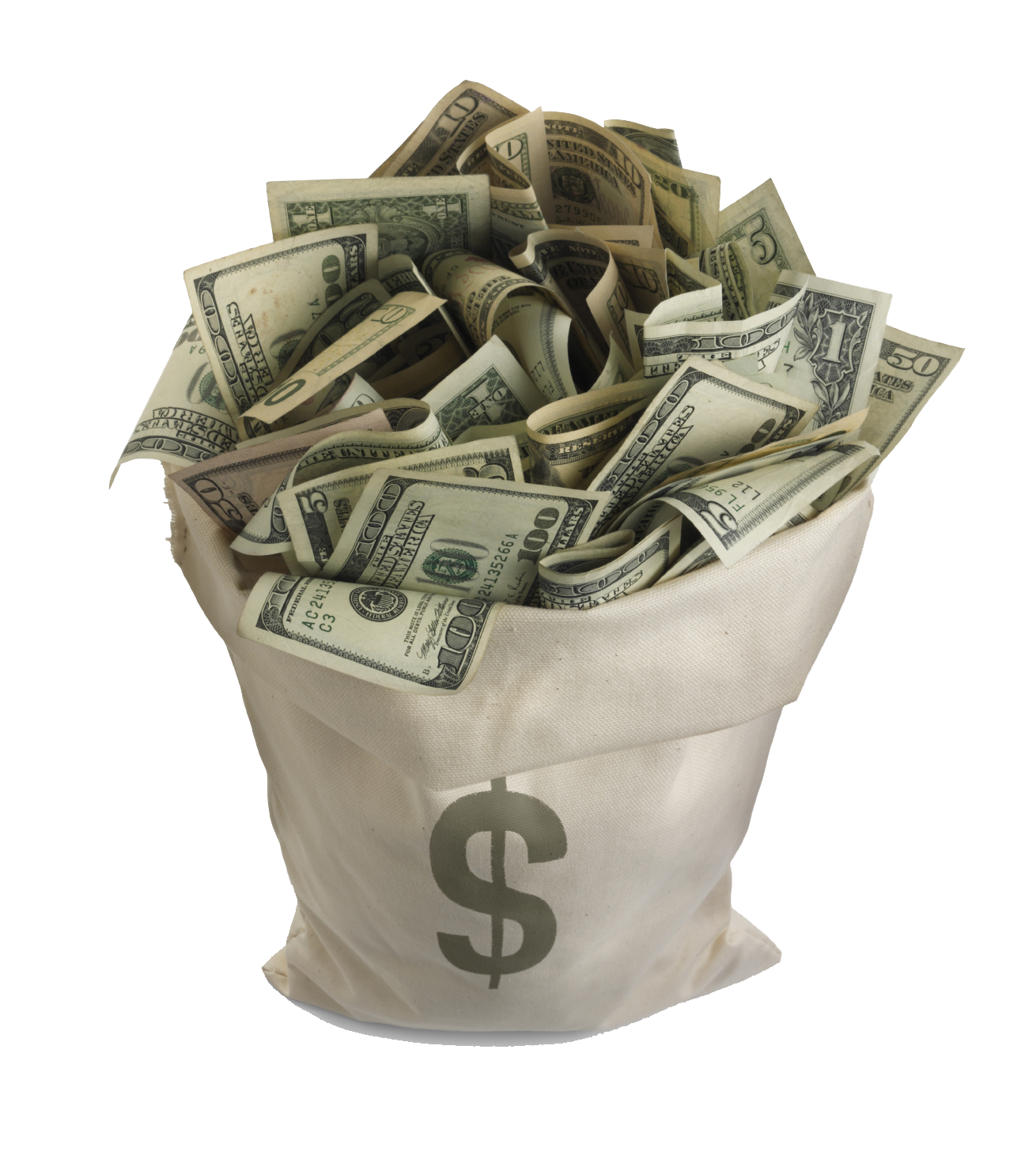 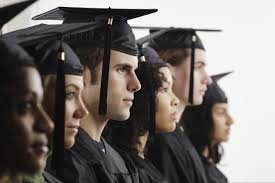 Vinculado a
[Speaker Notes: Important Idea is that LCFF links student performance and outcomes to the money.   LCAP is that document that shows that link.  The Local Control Funding Formula is performance focused. A key provision of the Local Control Funding Formula is that local educational agencies must
have in place Local Control Accountability Plans that clearly show the relationship between state priorities oriented towards student outcomes and
how state funding contributed to student success. The Local Control Funding Formula is student-focused. The Local Control funding Formula places flexibility in the hand of local educational agencies with an expectation of improved outcomes for students across a variety of measures. Student need should drive funding use in a way that fits local contexts.]
Grandes ideas de LCAP
LCAP es un plan de 3 años, destinado a ser un proceso iterativo, basado en datos y centrado en el estudiante
El LCAP trata sobre los objetivos y lo que se necesita lograr y el presupuesto está alineado con esos objetivos
Financie lo que más contribuye al desempeño
El desarrollo del LCAP es en consulta con los grupos de partes interesadas
LCAP se tomará para aprobación de la Junta en junio
¿Qué es un servicio?
El servicio connota una categoría de acciones coordinadas / coherentes que lograrán sus objetivos de mejorar el aprendizaje de los estudiantes.
El servicio refleja una Teoría de la Acción:
Si proporcionamos un entorno de aprendizaje personalizado, los estudiantes se volverán resistentes, acelerarán su aprendizaje y se irán preparados para la universidad y la carrera.
[Speaker Notes: CDE, as part of the LCAP process, is recommending defining services within the plan – that is, organizing action steps under some larger concept that supports serving students- not about the doing it’s about the serving.  This allows the District to move toward systems thinking and build stronger coherence.

For us, service connotes….  And reflects a Theory of Action.]
Servicios
Equidad y Acceso
Los sistemas de datos proporcionan datos en tiempo real
Currículo riguroso con elección
Apoyos e intervenciones
Capacity Building
Aprendizaje profesional para todos los adultos, enraizado en el rendimiento estudiantil
Tiempo de colaboración y observación de la instrucción
Coaching integrado en el trabajo
Desarrollar fortalezas y ejemplos
Aprendizaje Personalizado
Instrucción diferenciada
Comportamiento de apoyo
Participación de los padres en planes de aprendizaje   personalizados y conferencias
LCAP de WJSUD 2017-20
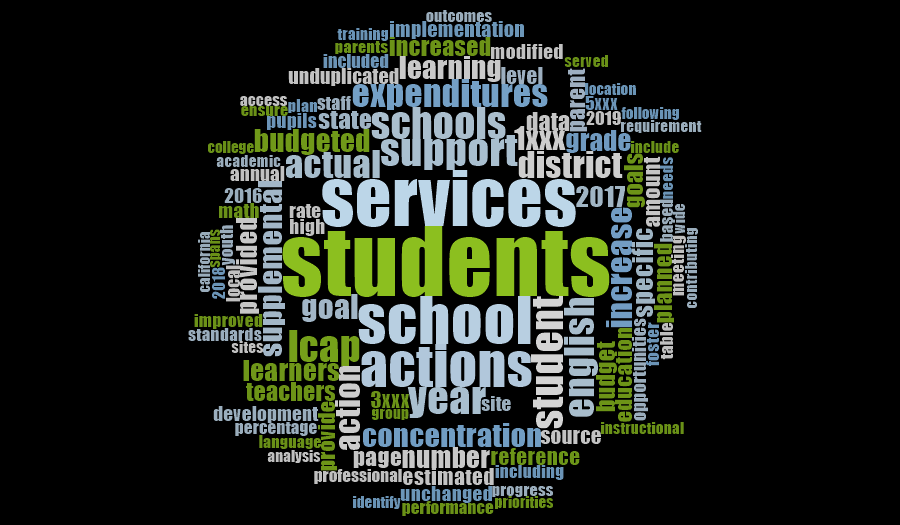 [Speaker Notes: The services and the possible strategies that will go in the LCAP should be based on research.]
8 Áreas Prioritarias Estatales para Considerar en el LCAP
Datos Requeridos para Áreas Prioritarias
Proceso
La información se recoge del personal, estudiantes, administradores, padres y grupos de interesados a través de encuestas y reuniones facilitadas
El LCAP se desarrolla y se consideran los insumos en el desarrollo del plan
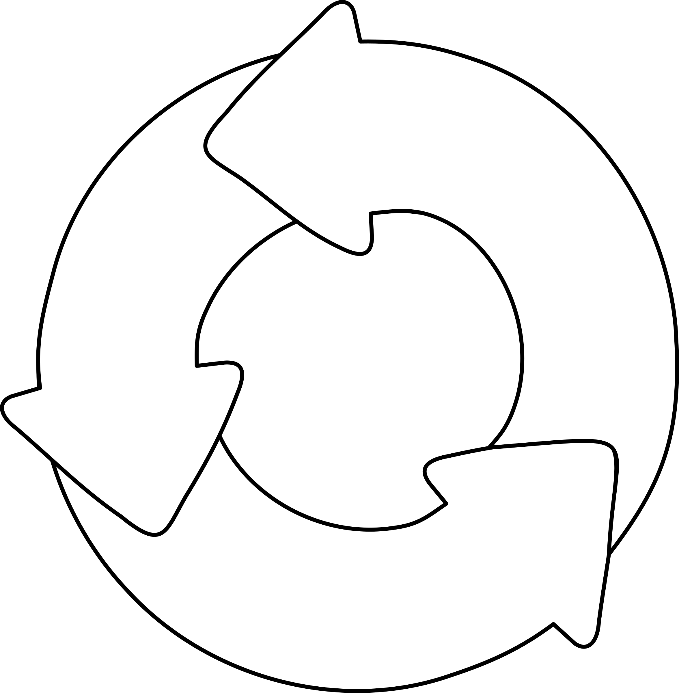 Plan de Revisión de Datos
¿Preguntas?